IMPACTOS  
SÓCIO AMBIENTAIS DOS AGROTÓXICOS
REGIÃO DE BOM JESUS DA LAPA
CONTEXTO ATUAL
LEI DO AGROTÓXICOS ;


  CONJUNTURA  POLÍTICA;


  PRESSÃO DA SOCIEDADE;


  QESTÕES  AMBIENTAIS;


   SAÚDE PUBLICA.
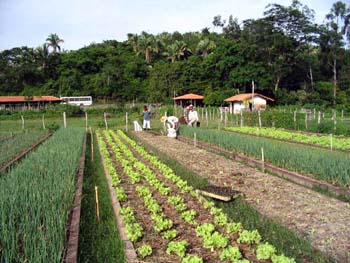 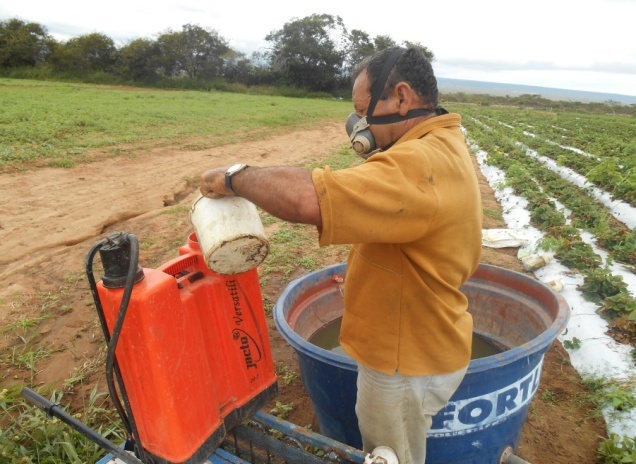 DIAGNÓSTICO
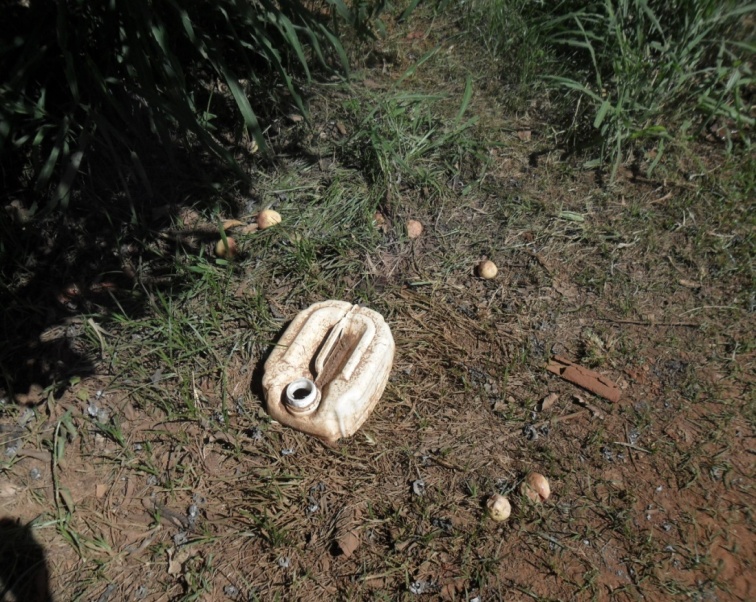 IMPACTOS   GERAIS ;


  FISCALIZAÇÃO;


  PRINCIPIOS ATIVOS;


  CONTAMINAÇÕES;;


   INTOXICAÇÕES.
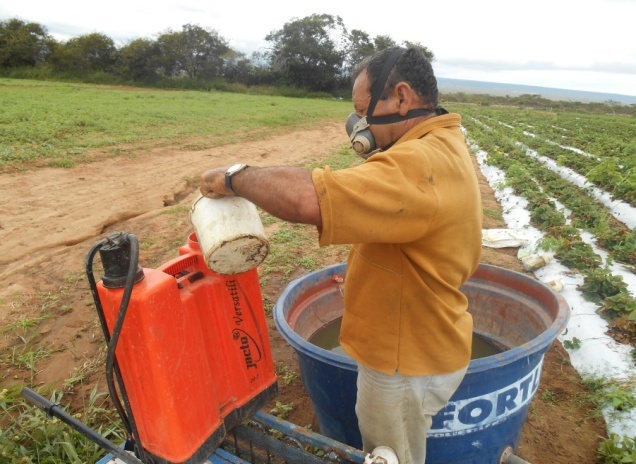 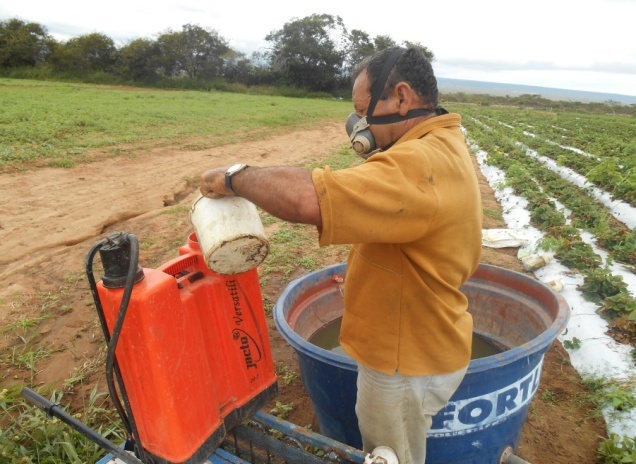 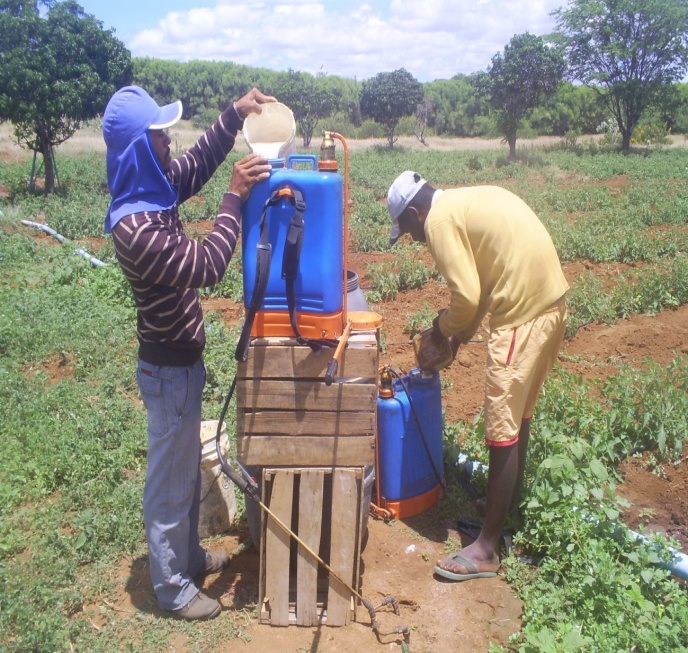 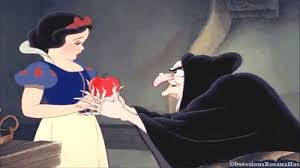 ASPECTOS DAS FISCALIZAÇÃO:
ARMAZENAMENTO FORA DAS ESPECIFICAÇÕES LEGAIS;
PRODUTOS COM DATAS DE VALIDADE VENCIDA;
DISPONIBILIZAÇÃO INSUFICIENTE DE EPI;
VENDA DE AGROTÓXICOS SEM RECEITUÁRIO;
AUSÊNCIA DE  BANHEIRO ESPECÍFICO, CHUVEIRO LAVA-OLHOS E PIA PARA O EPI.
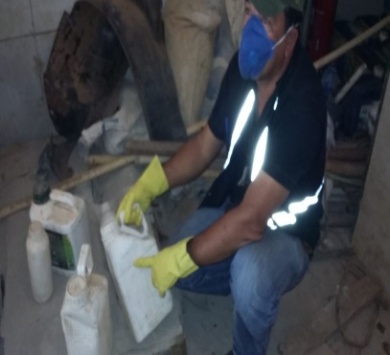 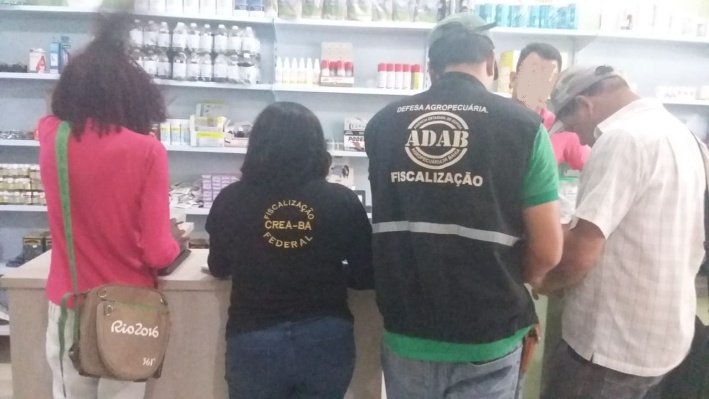 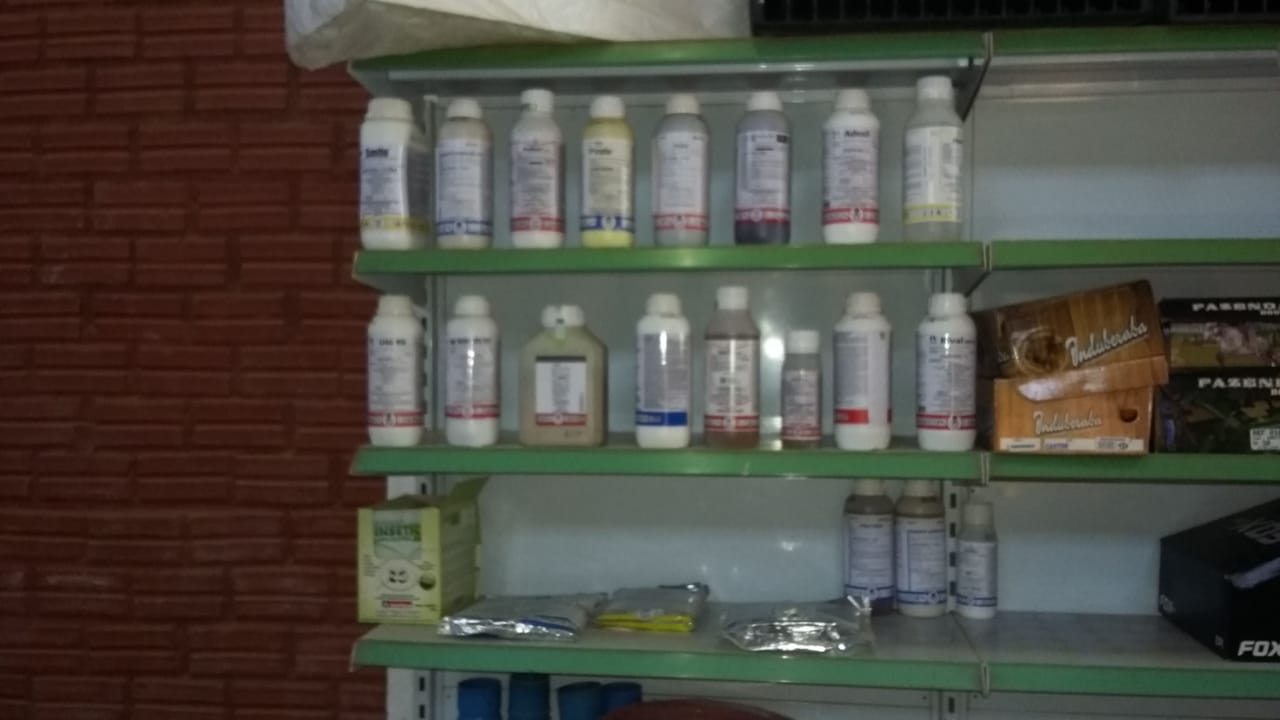 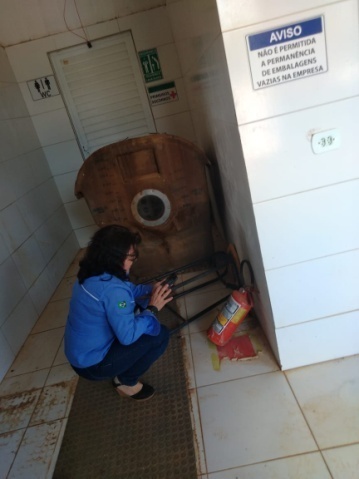 ASPECTOS DAS FISCALIZAÇÃO:
USO PRECARIO DO EPI;
CARENCIA E OU  PRODUTO NÃO REGISTRADO PRA CULTURA;
ARMAZENAMENTO FORA DAS REGRAS ;
EXPOSIÇÃO A AGROTOXICOS;
PROBLEMAS NA DESTINAÇÃO FINAL DAS EMBALAGENS VAZIAS.
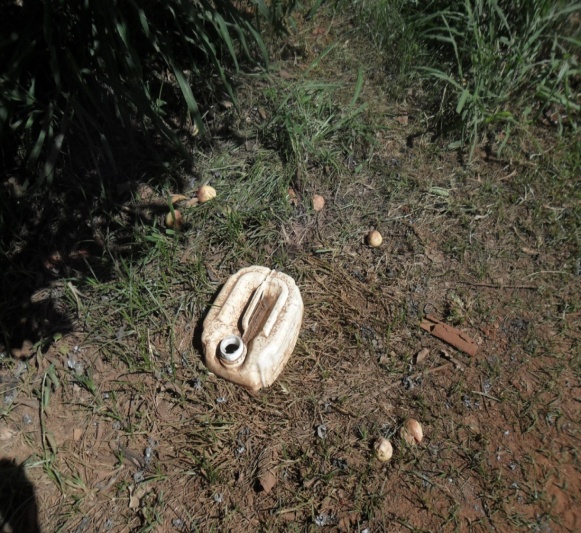 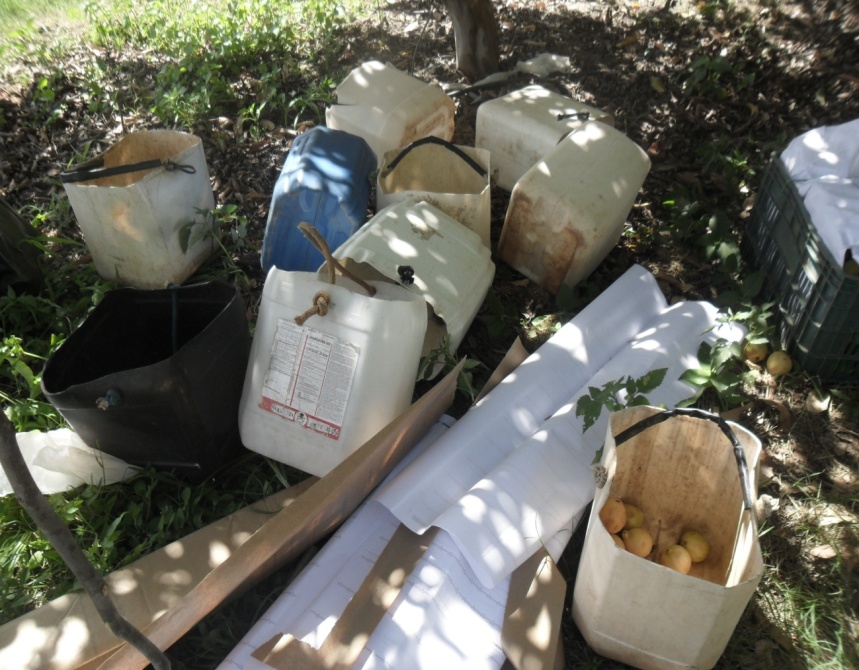 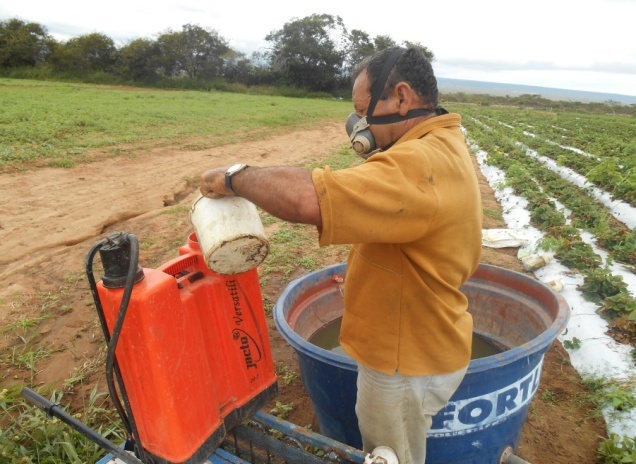 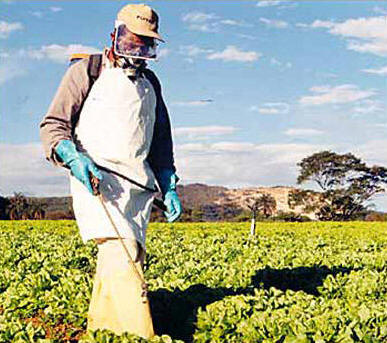 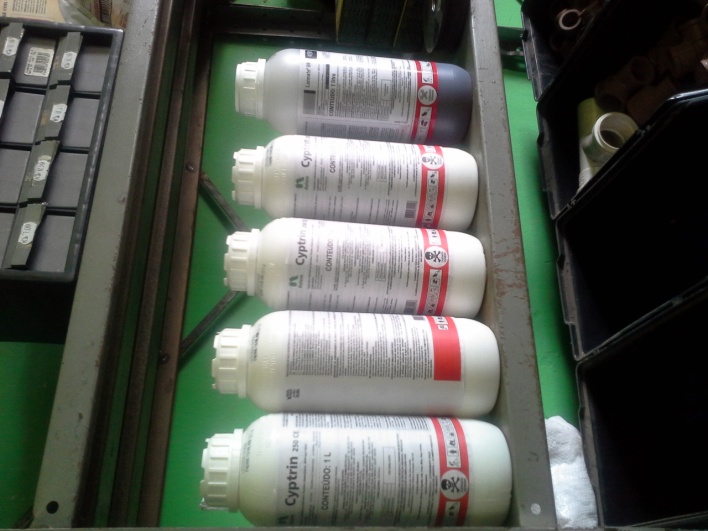 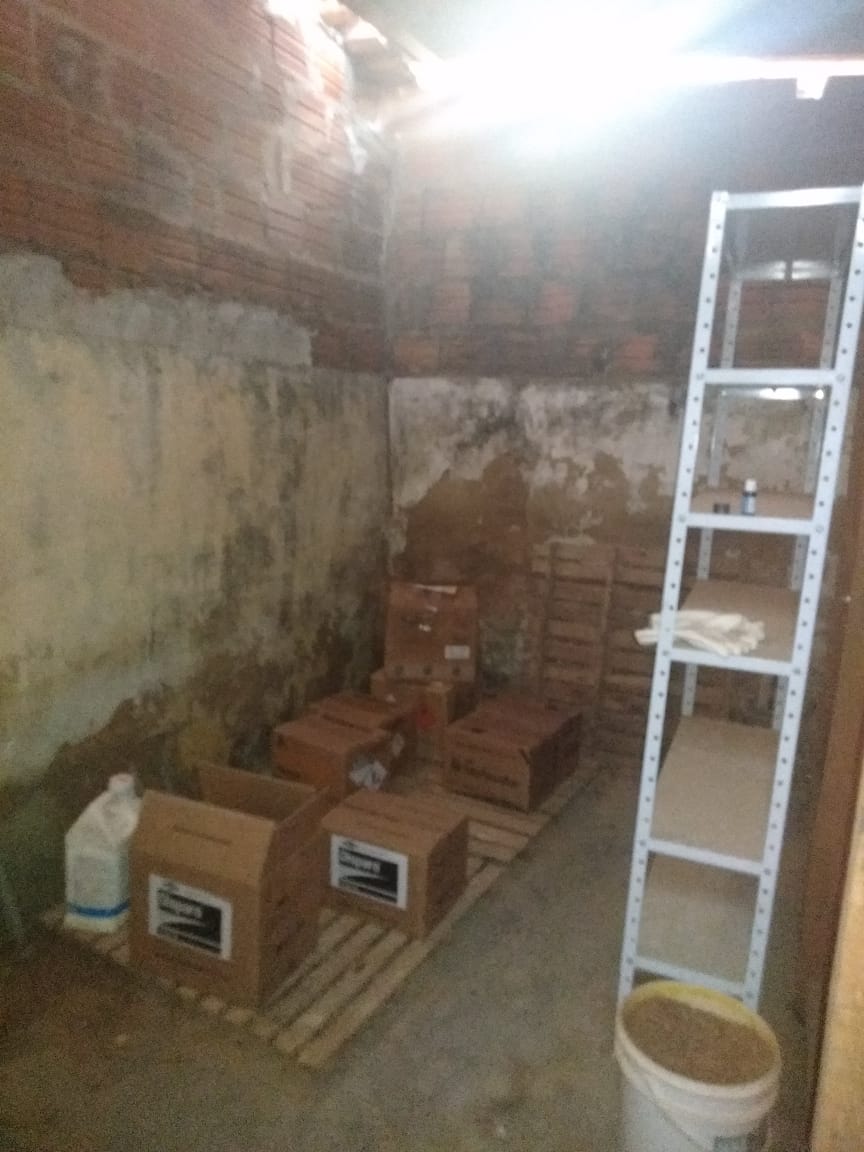 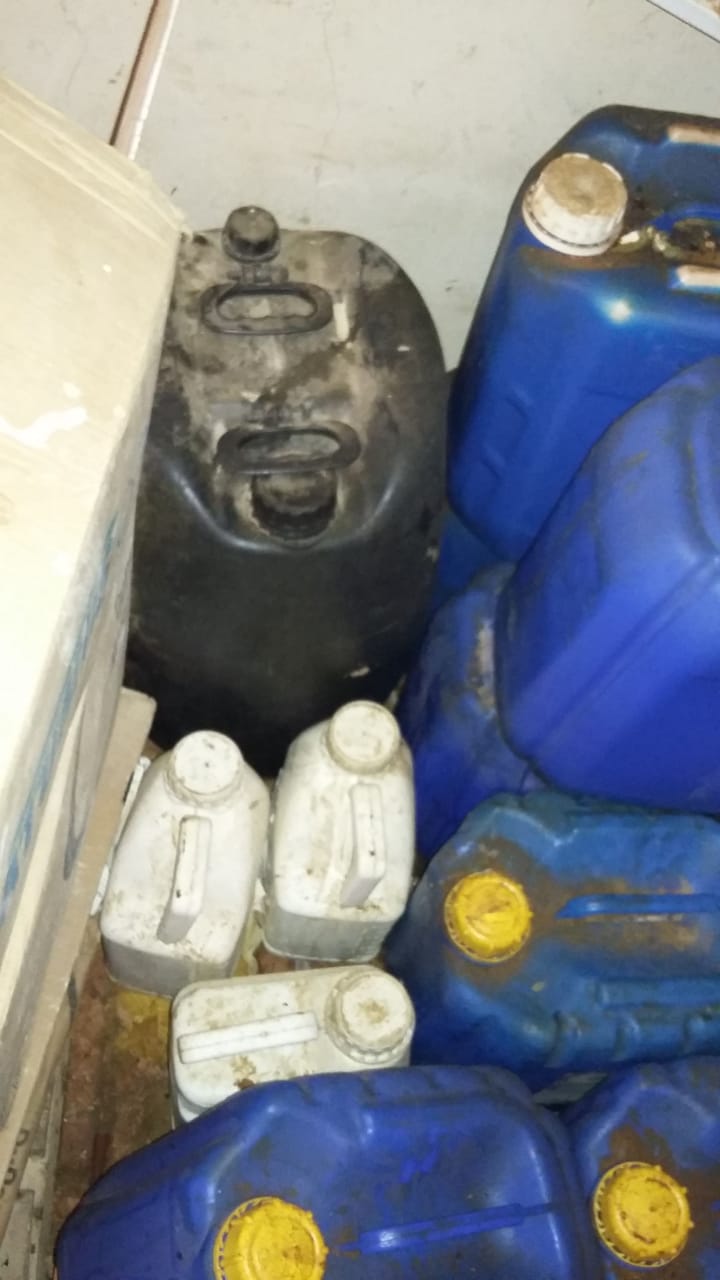 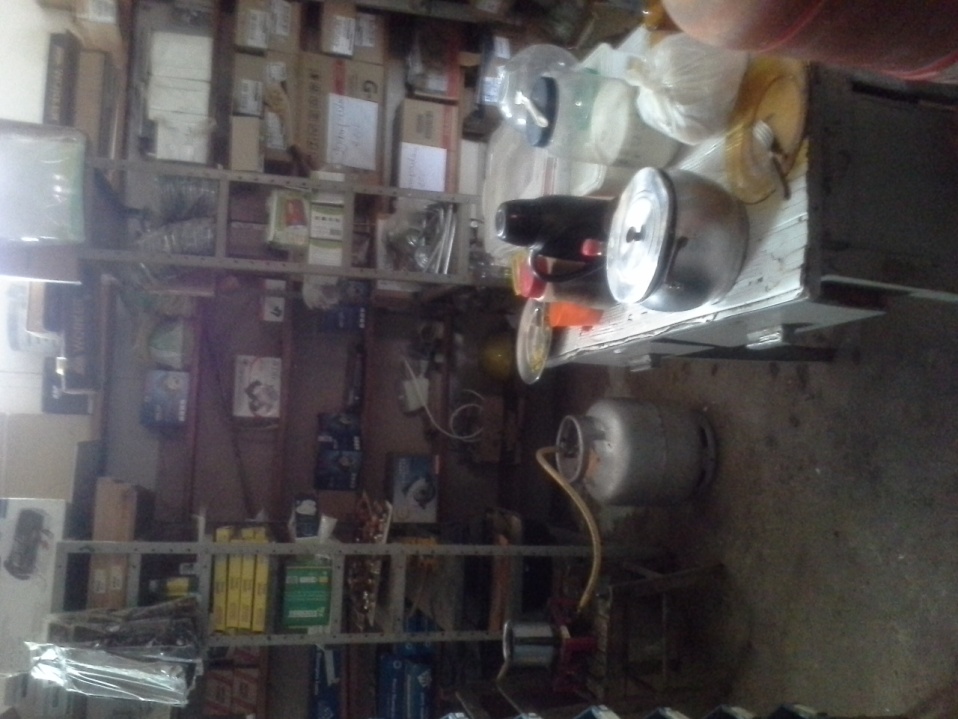 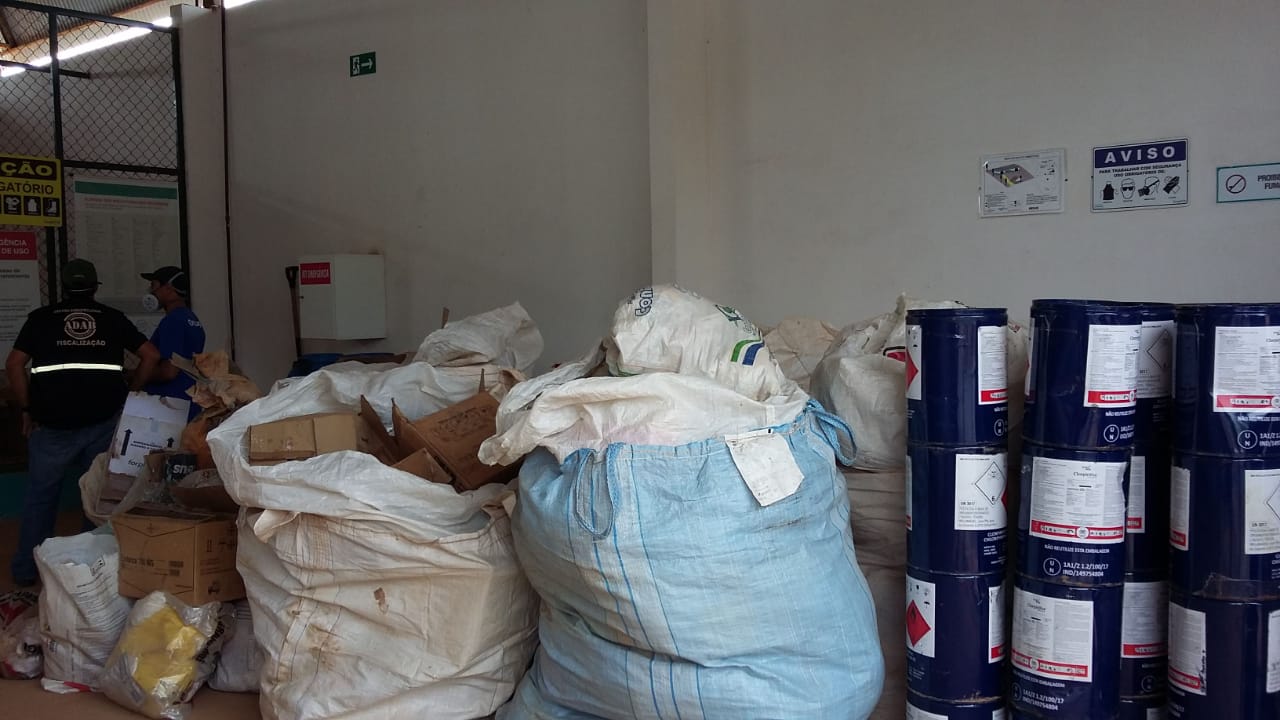 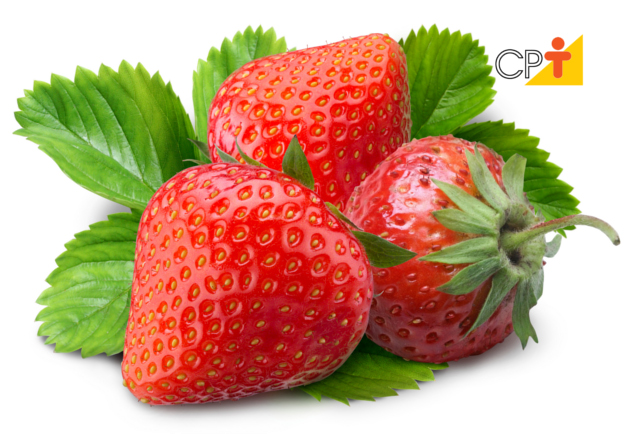 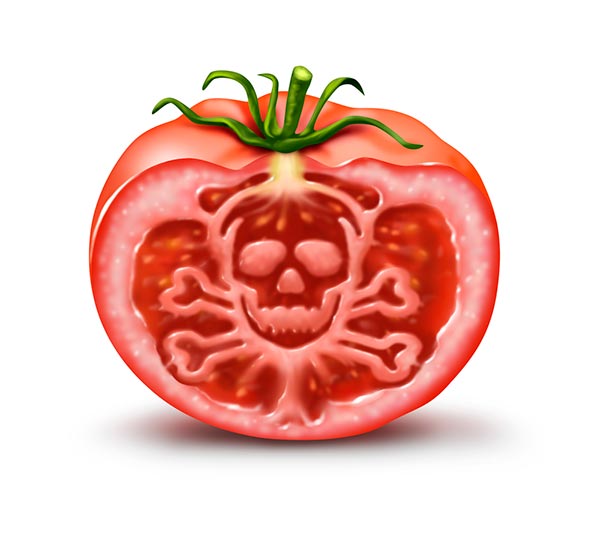 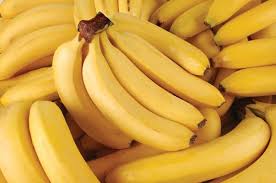 O QUE PODERÁ SER FEITO ?
IMPOSITIVA ;
    PARTICIPAÇÃO INTERMUNICIPAL ;
    TREINAMENTO ;
    CONTEÚDOS ;
    CALENDÁRIO – AVALIAÇÃO  E  RELATÓRIOS;
    SUSTENTABILIDADE DA PROPOSTA;
     FASE II – FISCALIZAÇÃO OSTENSIVA.
O QUE PODERÁ SER FEITO  ?
PRODUÇÃO DE VERDURAS,  FRUTAS E  DE ALTO VALOR NATURAL;
ORGANIZAÇÃO  COMUNITÁRIA
  E  CONSCIENTIZAÇÃO;
FEIRINHA DE ORGÂNICOS;
EDUCAÇÃO  AMBIENTAL.
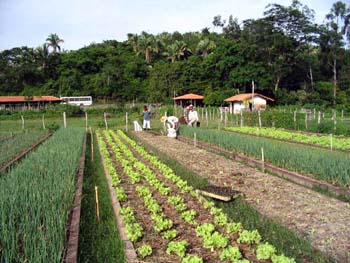 A MUDANÇA ESTÁ EM NOSSAS MÃOS!
OBRIGADO PELA ATENÇÃO!



Eládio  Dourado
Fiscal Estadual Agropecuário